Тема проекта
Как загадку сочинить ?
Загадка – это жанр народного поэтического творчества, иносказательное описание предмета, явления, проверяющее сообразительность человека. 

Загадки описывают предмет кратко и выделяют его важные особенности.
Как составить загадку
Выбрать предмет или существо.
Вспомнить состав – на что похоже.
Вспомнить действия – кто делает такие же действия.
Вспомнить признаки этого предмета.
Схема работы над загадкой
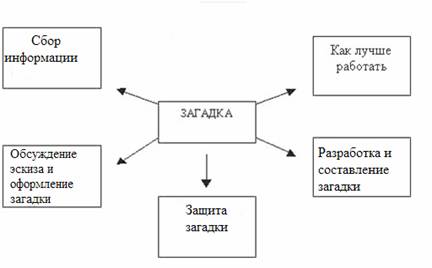 Роли участников группы
Художник

Редактор

Защитник загадки
РЕДАКТОР – ЭТО ЧЕЛОВЕК, КОТОРЫЙ ИЩЕТ ОШИБКИ В РАЗНЫХ СТАТЬЯХ И КНИГАХ.
ЗАЩИТНИК ПРОЕКТА – ПОМОГАЕТ художнику и редактору , ГОТОВИТ ТЕКСТ ЗАЩИТЫ ЗАГАДКИ.
ПРОЕКТ – 
ДЕЛО, В РЕЗУЛЬТАТЕ КОТОРОГО ПОЛУЧАЕТСЯ
 ПРОДУКТ.
Наш продукт?
ЗАГАДКА
ЭСКИЗ – БЫСТРО ВЫПОЛНЕННЫЙ ПРЕДВАРИТЕЛЬНЫЙ НАБРОСОК, СВОБОДНЫЙ РИСУНОК, НЕ ПРЕДПОЛАГАЕМЫЙ КАК ГОТОВАЯ РАБОТА.
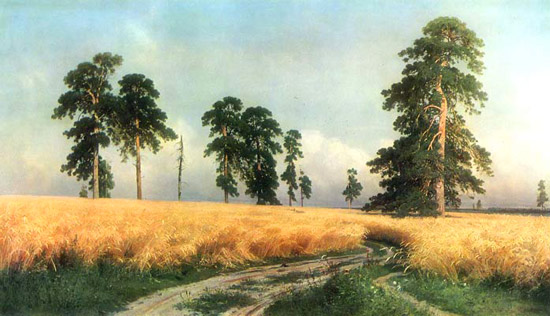 план работы
Поиск информации
( найти образец загадки по вашей теме  в книге и схему загадки в тетради по информатике, 
 1 часть )
Продукт
 (составленная и записанная загадка + рисунок).
Защита проекта.
ПРАВИЛА РАБОТЫ В ГРУППЕ
 (правило ССС)
1. Умей  сотрудничать, то есть выполнять какое-то дело вместе, договариваясь о распределении обязанностей, идти друг другу на уступки.
2.  Проявляй сочувствие, то есть умение отзываться на просьбы о помощи своих одноклассников, умение увидеть, что однокласснику или учителю нужна помощь.
3. Используй самоконтроль, то есть умей  сдерживать свои желания и капризы, умей без напоминания выполнять основные требования учителя и основные нормы школы.
ПЛАН ЗАЩИТЫ ПРОЕКТА
Расскажи, как вы работали над проектом, что делал каждый участник группы.
Прочитай загадку.
Вам понравилось работать?
Что было трудным ?
Чья это была идея (кто был самый активный)
Справилась ли ваша группа  с задачей проекта?
Когда на уроке дается задание по выполнению творческого проекта, я считаю его:
Приятным
Неприятным
Однообразным
Разнообразным
Интересным
Скучным
Желательным
Нежелательным
Легким
Трудным

Нужным
Ненужным
Беспокойным
Спокойным
Простым
Сложным
Непонятным
Понятным
Полезным
Бесполезным
Наша оценка работы над проектом
Достигли цели?
Что нового узнали?
Чему мы научились?
Понравился проект?
Что получилось лучше всего?
Что бы сделали по – другому?
Хотели бы участвовать ещё в проектах?